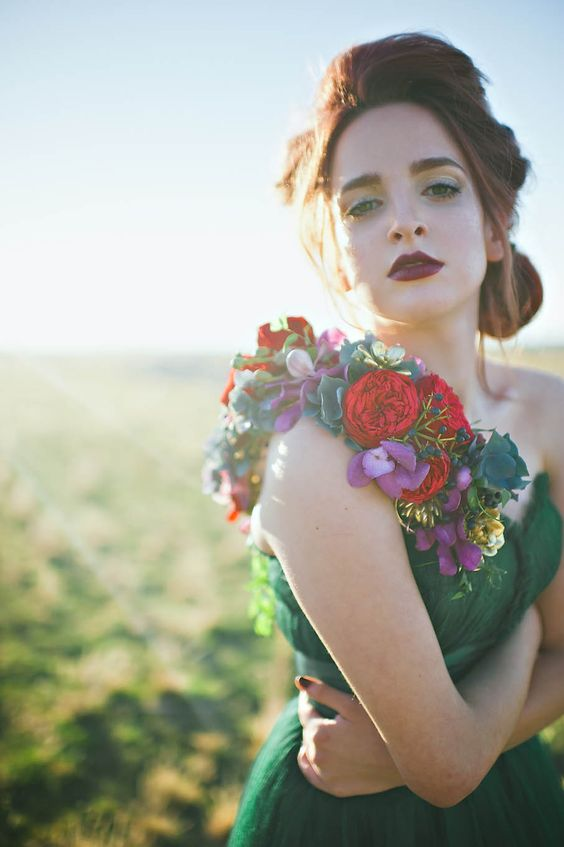 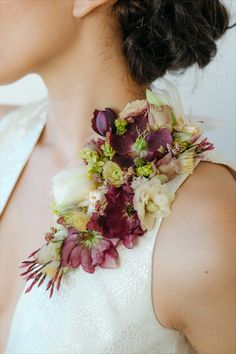 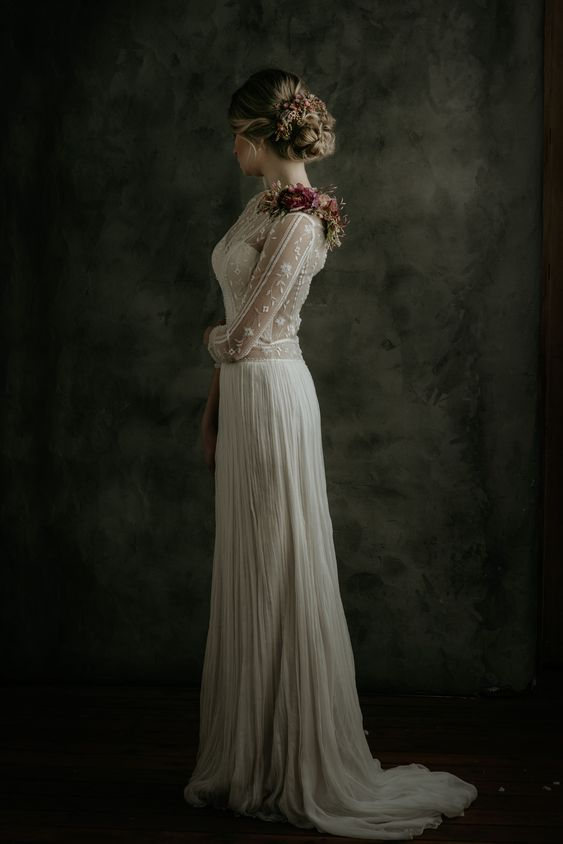 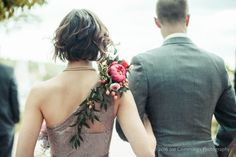 Schoudercorsage  of  accessoire  				met constructie en detaillering
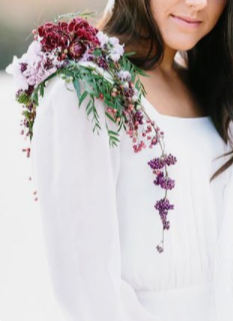 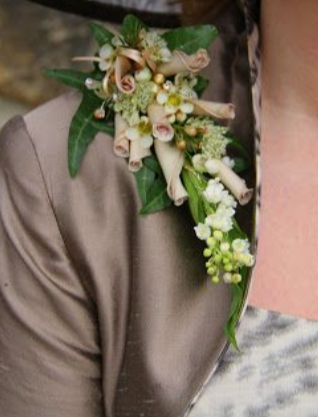 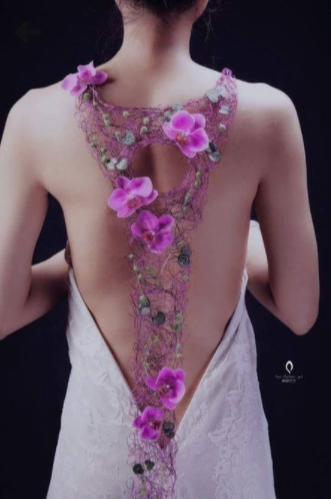 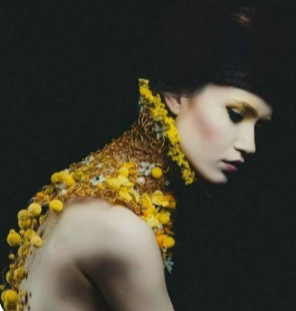